Principles of Marketing
Kotler and Armstrong
Chapter 3:

Analyzing the Marketing
 Environment
Insert 
Textbook
Cover Image
Copyright © 2016 Pearson Education, Inc.
3-‹#›
Analyzing the Marketing Environment
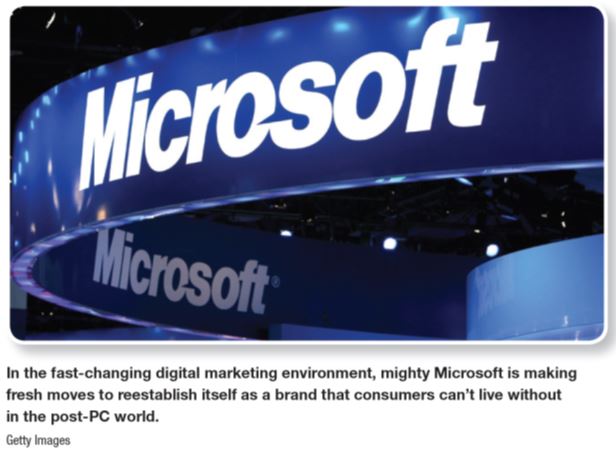 3-‹#›
Copyright © 2016 Pearson Education, Inc.
Analyzing the Marketing Environment
Learning Objectives
Objective 1:  Describe the environmental forces that affect the company’s ability to serve its customers.


Objective 2:  Explain how changes in the demographic and economic environments affect marketing decisions.
Copyright © 2016 Pearson Education, Inc.
3-‹#›
[Speaker Notes: Objective 1	Describe the environmental forces that affect the company’s ability to serve its customers.
Objective 2	Explain how changes in the demographic and economic environments affect marketing decisions.
Objective 3	Identify the major trends in the firm’s natural and technological environments.
Objective 4	Explain the key changes in the political and cultural environments.
Objective 5	Discuss how companies can react to the marketing environment.]
Analyzing the Marketing Environment
Learning Objectives
Objective 3:  Identify the major trends in the firm’s natural and technological environments.

Objective 4: Explain the key changes in the political and cultural environments.

Objective 5:  Discuss how companies can react to the marketing environment.
3-‹#›
Copyright © 2016 Pearson Education, Inc.
Analyzing the Marketing Environment
Learning Objective 1
Describe the environmental forces that affect the company’s ability to serve its customers.

	The Microenvironment
	The Macroenvironment
Copyright © 2016 Pearson Education, Inc.
3-‹#›
A Company’s  Marketing Environment
The marketing environment includes the actors and forces outside marketing that affect marketing management’s ability to build and maintain successful relationships with target customers.
Copyright © 2016 Pearson Education, Inc.
3-‹#›
[Speaker Notes: Marketers must be environmental trend trackers and opportunity seekers. 

By carefully studying the environment, marketers can adapt their strategies to meet new marketplace challenges and opportunities.

By using marketing research and marketing intelligence, companies constantly watch and adapt to the changing environment—or like Microsoft, in many cases, lead those changes.]
A Company’s  Marketing Environment
Microenvironment consists of the actors close to the company that affect its ability to serve its customers—the company, suppliers, marketing intermediaries, customer markets, competitors, and publics.
3-‹#›
Copyright © 2016 Pearson Education, Inc.
A Company’s  Marketing Environment
Macroenvironment consists of the larger societal forces that affect the microenvironment—(demographic, economic, natural, technological, political, and cultural forces)
3-‹#›
Copyright © 2016 Pearson Education, Inc.
The Microenvironment
Actors in the Microenvironment
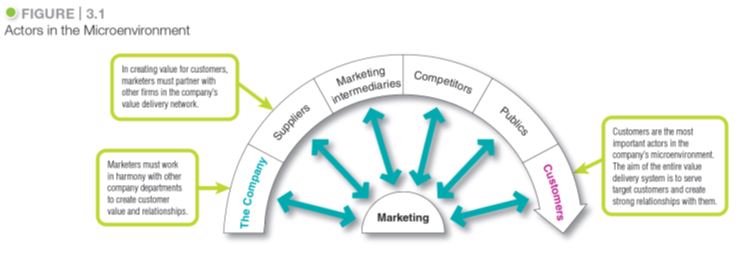 3-‹#›
Copyright © 2016 Pearson Education, Inc.
[Speaker Notes: Marketing management’s job is to build relationships with customers by creating customer value and satisfaction. However, marketing managers cannot do this alone.

Figure 3.1 shows the major actors in the marketer’s microenvironment. Marketing success requires building relationships with other company departments, suppliers, marketing intermediaries, competitors, various publics, and customers, which combine to make up the company’s value delivery network.]
The Microenvironment
The Company
In designing marketing plans, marketing management takes other company groups into account.
Top management
Finance
R&D
Purchasing
Operations
Accounting
3-‹#›
Copyright © 2016 Pearson Education, Inc.
[Speaker Notes: All of these interrelated company groups form the internal environment, the microenvironment.  With marketing taking the lead, all departments—from manufacturing and finance to legal and human resources—share the responsibility for understanding customer needs and creating customer value.

Discussion Questions
What type of collaboration does there need to be between the departments? 
How might projects be integrated between marketing and finance? 
How might projects be integrated between marketing and information systems?

This question on finance could lead to a discussion about budgeting for marketing. The collaboration between marketing and IS could lead to discussions of market research, ordering systems, and customer relationship management systems.]
The Microenvironment
Suppliers
Provide the resources to produce goods and services

Treat as partners to provide customer value
3-‹#›
Copyright © 2016 Pearson Education, Inc.
[Speaker Notes: Suppliers form an important link in the company’s overall customer value delivery network. Supplier problems can seriously affect marketing.  

Marketing managers must watch supply availability and costs. Supply shortages or delays, labor strikes, natural disasters, and other events can cost sales in the short run and damage customer satisfaction in the long run. Rising supply costs may force price increases that can harm the company’s sales volume.]
The Microenvironment
Marketing Intermediaries
Marketing intermediaries are firms that help the company to promote, sell, and distribute its goods to final buyers.
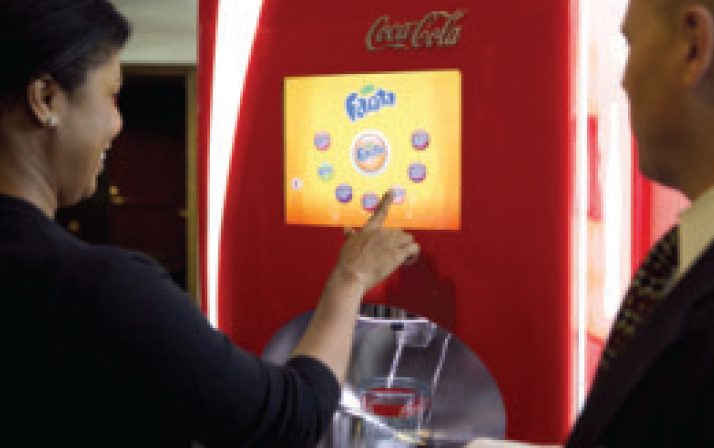 Partnering with intermediaries: Coca-Cola provides its retail
partners with much more than just soft drinks. It also pledges
powerful marketing support.
3-‹#›
Copyright © 2016 Pearson Education, Inc.
[Speaker Notes: Marketing intermediaries help the company promote, sell, and distribute its products to final buyers. They include resellers, physical distribution firms, marketing services agencies, and financial intermediaries. 

The text explains how Coke delivers value for their marketing intermediaries:
They understand each retailer partner’s business.
The conduct consumer research and share with partners.
They develop marketing programs and merchandising for partners.]
The Microenvironment
Resellers or retailers
Physical distribution firms
Marketing Intermediaries
Marketing services agencies
Financial intermediaries
Copyright © 2016 Pearson Education, Inc.
3-‹#›
[Speaker Notes: Types of Marketing Intermediaries

Resellers are distribution channel firms that help the company find customers or make sales to them.  Large and growing reseller organizations, such as Walmart and Costco, frequently have enough power to dictate terms or even shut smaller manufacturers out of large markets.

Physical distribution firms help the company stock and move goods from their points of origin to their destinations.

Marketing services agencies are the marketing research firms, advertising agencies, media firms, and marketing consulting firms that help the company target and promote its products to the right markets. 

Financial intermediaries include banks, credit companies, insurance companies, and other businesses that help finance transactions or insure against the risks associated with the buying and selling of goods.

Like suppliers, marketing intermediaries form an important component of the company’s overall value delivery network, and marketers recognize the importance of working with their intermediaries as partners rather than simply as channels through which they sell their products.]
The Microenvironment
Competitors
Firms must gain strategic advantage by positioning their offerings strongly against competitors’ offerings in the minds of consumers.
3-‹#›
Copyright © 2016 Pearson Education, Inc.
[Speaker Notes: Students should note that the competition is just a click away with online purchasing. 

The marketing concept states that, to be successful, a company must provide greater customer value and satisfaction than its competitors do. 

Marketers must gain strategic advantage by positioning their offerings strongly against competitors’ offerings in the minds of consumers.

No single competitive marketing strategy is best for all companies. Each firm should consider its own size and industry position compared to those of its competitors]
The Microenvironment
Publics
Any group that has an actual or potential interest in or impact on an organization’s ability to achieve its objectives:
Financial publics
Media publics
Government publics
Citizen-action publics
Local publics
General public
Internal publics
Copyright © 2016 Pearson Education, Inc.
3-‹#›
[Speaker Notes: Financial publics. This group influences the company’s ability to obtain funds.
Media publics. This group carries news, features, and editorial opinion. 
Government publics. Management must take government developments into account. 
Citizen-action publics. A company’s marketing decisions may be questioned by consumer organizations, environmental groups, minority groups, and others. 
Local publics. This group includes neighborhood residents and community organizations. 
General public. A company needs to be concerned about the general public’s attitude toward its products and activities. 
Internal publics. This group includes workers, managers, volunteers, and the board of directors. 

A company can prepare marketing plans for these major publics as well as for its customer markets. The company would have to design offers to these publics that are attractive enough to produce the desired response.]
The Microenvironment
Customers
Consumer markets
Business markets B2B
Reseller markets
Government markets
International markets
3-‹#›
Copyright © 2016 Pearson Education, Inc.
[Speaker Notes: Consumer markets consist of individuals.

Business markets buy goods and services for further processing or use in their production processes.

Reseller markets buy goods and services to resell at a profit. 

Government markets consist of government agencies that buy goods and services to produce public services or transfer the goods and services to others who need them. 

International markets consist of various buyers in other countries, including consumers, producers, resellers, and governments. 

Each market type has special characteristics that call for careful study by the seller.]
Analyzing the Marketing Environment
Learning Objective 1
Describe the environmental forces that affect the company’s ability to serve its customers.

	The Microenvironment
	The Macroenvironment
Copyright © 2016 Pearson Education, Inc.
3-‹#›
[Speaker Notes: Discussion Question
Name and briefly describe the elements of an organization’s microenvironment and discuss how they affect marketing.

Learning Objective 1 Summary

The company’s microenvironment consists of actors close to the company that combine to form its value delivery network or that affect its ability to serve its customers. It includes the company’s internal environment—its several departments and management levels—as it influences marketing decision making. Marketing channel firms—suppliers, marketing intermediaries, physical distribution firms, marketing services agencies, and financial
intermediaries—cooperate to create customer value. Competitors vie with the company in an effort to serve customers better. Various publics have an actual or potential interest in or impact on the company’s ability to meet its objectives. Finally, five types of customer markets exist: consumer, business, reseller, government, and international markets. 

The macroenvironment consists of larger societal forces that affect the entire microenvironment. The six forces making up the company’s macroenvironment are demographic, economic, natural, technological, political/social, and cultural forces. These forces shape opportunities and pose threats to the company.]
Analyzing the Marketing Environment
Learning Objective 2
Explain how changes in the demographic and economic environments affect marketing decisions.

	Demographic Environment
	Economic Environment
3-‹#›
Copyright © 2016 Pearson Education, Inc.
The Macroenvironment
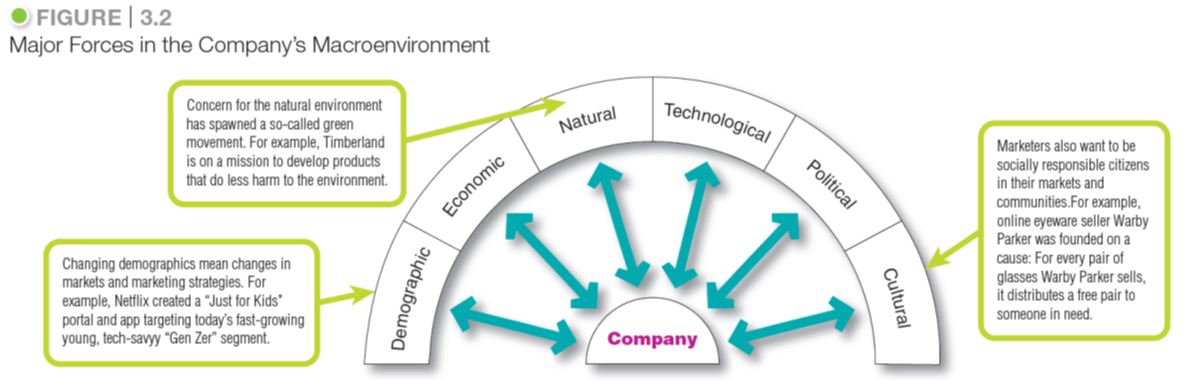 3-‹#›
Copyright © 2016 Pearson Education, Inc.
[Speaker Notes: As shown in Figure 3.2, the company and all of the other actors operate in a larger macroenvironment of forces that shape opportunities and pose threats to the company. 

Even the most dominant companies can be vulnerable to the often turbulent and changing forces in the marketing environment. Some of these forces are unforeseeable and uncontrollable. Others can be predicted and handled through skillful management.

Companies that understand and adapt well to their environments can thrive. Those that don’t can face difficult times.]
The Macroenvironment
Demographic Environment
Demography is the study of human populations-- size, density, location, age, gender, race, occupation, and other statistics.

Demographic environment involves people, and people make up markets.

Demographic trends include changing age and family structures, geographic population shifts, educational characteristics, and population diversity.
3-‹#›
Copyright © 2016 Pearson Education, Inc.
[Speaker Notes: The demographic environment is of major interest to marketers because it involves people, and people make up markets. 

Marketers keep a close eye on demographic trends and developments in their markets and analyze changing age and family structures, geographic population shifts, educational characteristics, and population diversity.]
The Macroenvironment
Demographic Environment
Baby Boomers - born 1946 to 1964
Generation X - born between 1965 and 1976
Millennials- born between 1977 and 2000
Generation Z – born after 2000
3-‹#›
Copyright © 2016 Pearson Education, Inc.
[Speaker Notes: The Baby Boomers. Over the years, the baby boomers have been one of the most powerful forces shaping the marketing environment through every stage of life through which they migrate.  The youngest boomers are now in their fifties; the oldest are in their late sixties and well into retirement.  Boomers are spending more carefully and planning to work longer.  They are the wealthiest generation in U.S. history

Generation X. Considerably smaller than the boomer generation that precedes them and the Millennials who follow, the Generation Xers are a sometimes overlooked consumer group. From a marketing standpoint, the Gen Xers are a more skeptical bunch who  tend to research products before they consider a purchase and prefer quality to quantity.  They are less receptive to overt marketing pitches and more likely to be receptive to irreverent ad pitches that make fun of convention and tradition.

Millennials. The Millennials were the first generation to grow up in a world filled with computers, mobile phones, satellite TV, iPods and iPads, and online social networks. As a result, they engage with brands in an entirely new way, such as with mobile or social media.  In the post-recession era, the Millennials are the most financially strapped generation. Still, because of their numbers, the Millennials make up a huge and attractive market, both now and in the future.

Generation Z. The  GenZers make up important kids, tweens, and teens markets who spend an estimated $43 billion annually of their own money and influence a total of almost $200 billion of their own and parents’ spending. These young consumers also represent tomorrow’s markets—they are now forming brand relationships that will affect their buying well into the future.]
The Company’s Macroenvironment
Demographic Environment
Generational marketing is important in segmenting people by lifestyle or life stage instead of age.
3-‹#›
Copyright © 2016 Pearson Education, Inc.
[Speaker Notes: Discussion Question 
Do marketers need to create separate products and marketing programs for each generation? 

Some experts warn that marketers need to be careful about turning off one generation each time they craft a product or message that appeals effectively to another. Others caution that each generation spans decades of time and many socioeconomic levels.

Thus, marketers need to form more precise age-specific segments within each group. More importantly, defining people by their birth date may be less effective than segmenting them by their lifestyle, life stage, or the common values they seek in the products they buy.]
The Company’s Macroenvironment
Demographic Environment
Changing American family

Changes in the workforce
Copyright © 2016 Pearson Education, Inc.
3-‹#›
[Speaker Notes: Changing American family

Changes in the American family  have included:

More couples and Divorcing or separating
More people choosing not to marry or marrying later
More people marrying without intending to have children
Increasing number of working women
Increasing number of stay-at-home dads

Changes in the workforce have included:
More educated  workers
More white collar workers]
The Company’s Macroenvironment
Demographic Environment
Markets are becoming more diverse.
International
National
Diversity also includes:
Ethnicity
Gay and lesbian
Disabled
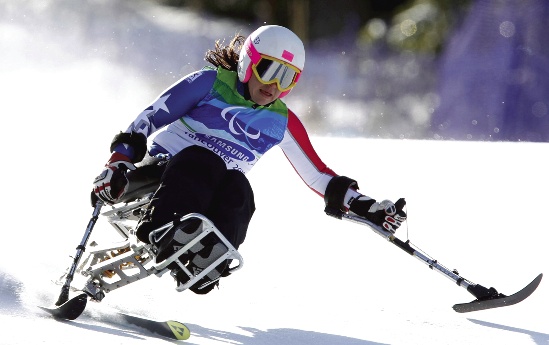 3-‹#›
Copyright © 2016 Pearson Education, Inc.
[Speaker Notes: Countries vary in their ethnic and racial makeup. At one extreme is Japan, where almost everyone is Japanese. At the other extreme is the United States, with people from virtually all national origins. Marketers now face increasingly diverse markets, both at home and abroad, as their operations become more international in scope.

More than 40 million people living in the United States—about 13 percent of the population—were born in another country. The nation’s ethnic populations are expected to explode in coming decades. 

Diversity goes beyond ethnic heritage. For example, many major companies explicitly target gay and lesbian consumers

How are companies trying to reach consumers with disabilities? Many marketers now recognize that the worlds of people with disabilities and those without disabilities are one in the same. 

As the population in the United States grows more diverse, successful marketers will continue to diversify their marketing programs to take advantage of opportunities in fast-growing segments.]
The Company’s Macroenvironment
Demographic Environment
Geographic Shifts in Population

Growth in U.S. West and South and decline in Midwest and Northeast

Change in where people work
Telecommuting
Home office
3-‹#›
Copyright © 2016 Pearson Education, Inc.
[Speaker Notes: Discussion Questions 
Why do you think these geographic shifts in population are happening?
Where will you choose to live when you finish your education? Why?

Such population shifts interest marketers because people in different regions buy differently. For example, people in the Midwest buy more winter clothing than people in the Southeast.

The shift in where people live has also caused a shift in where they work. There has been a rapid increase in the number of people who “telecommute”—work at home or in a remote office and conduct their business by phone or the Internet.]
The Company’s Macroenvironment
Economic Environment
The economic environment consists of factors that affect consumer purchasing power and spending patterns.

Industrial economies are richer markets.

Subsistence economies consume most of their own agriculture and industrial output.

Developing economies also offer outstanding marketing opportunities.
3-‹#›
Copyright © 2016 Pearson Education, Inc.
[Speaker Notes: The economic environment can offer both opportunities and threats. Nations vary greatly in their levels and distribution of income. Some countries have industrial economies, and at the other extreme are subsistence economies.

In between are developing economies that can offer outstanding marketing opportunities for the right kinds of products.]
The Macroenvironment
Economic Environment
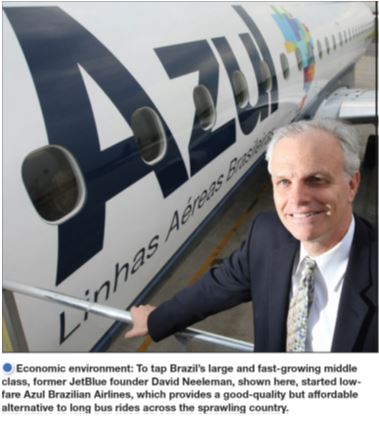 3-27
Copyright © 2016 Pearson Education, Inc.
[Speaker Notes: For decades, Brazilians with lesser means traveled the sprawling country—which is about the size of the continental United States but with less-well-developed roads—mostly by bus.  Azul Brazilian Airlines is a low-fare airline modeled after JetBlue (“azul” is Portuguese for “blue”). Azul provides a quality but affordable alternative to long bus rides. After only five years, Azul has grown rapidly to become Brazil’s third-largest air carrier, with a more than 16.5 percent domestic travel market share.]
The Company’s Macroenvironment
Economic Environment
Changes in Consumer Spending
Value marketing involves offering financially cautious buyers greater value—the right combination of quality and service at a fair price.
3-‹#›
Copyright © 2016 Pearson Education, Inc.
[Speaker Notes: Discussion Questions
What changes might there be in U.S. income over the next year? 
What are positioned as “value cars”?

The students might quote current economic declines or rises. The “value cars”  will probably include some of the smaller cars by Kia, Ford, Honda, and Toyota.

Economic factors can have a dramatic effect on consumer spending and buying behavior. For example, until fairly recently, American consumers spent freely, fueled by income growth, a boom in the stock market, rapid increases in housing values, and other economic good fortunes. They bought and bought, seemingly without caution, amassing record levels of debt. However, the free spending and high expectations of those days were dashed by the Great Recession of 2008/2009.]
The Macroenvironment
Income Distribution
Over the past several decades, the rich have grown richer, the middle class has shrunk, and the poor have remained poor.
3-‹#›
Copyright © 2016 Pearson Education, Inc.
[Speaker Notes: Marketers should pay attention to income distribution as well as income levels. 

This distribution of income has created a tiered market. Many companies—such as Nordstrom and Neiman Marcus—aggressively target the affluent. Others—such as Dollar General and Family Dollar—target those with more modest means. 

Some companies tailor their market offerings across a range of markets, from the affluent to the less affluent. For example, Ford offers cars ranging from the low-priced Ford Fiesta, starting at $13,200, to the luxury Lincoln Navigator SUV, starting at $57,775. 

Changes in major economic variables, such as income, cost of living, interest rates, and savings and borrowing patterns, have a large impact on the marketplace. Companies watch these variables by using economic forecasting so they do not have to be wiped out by an economic downturn or caught short in a boom.]
Analyzing the Marketing Environment
Learning Objective 2
Explain how changes in the demographic and economic environments affect marketing decisions.

	Demographic Environment
	Economic Environment
	Income Distribution
3-30
Copyright © 2016 Pearson Education, Inc.
[Speaker Notes: Discussion Question
What is demography and why is it so important for marketers?

Learning Objective 2 Summary

Demography is the study of the characteristics of human populations. Today’s demographic environment shows a changing age structure, shifting family profiles, geographic population shifts, a better-educated and more white-collar population, and increasing diversity. The economic environment consists of factors that affect buying power and patterns. The economic environment is characterized by more frugal consumers who are seeking greater value—the right combination of good quality and service at a fair price. The distribution of income also is shifting. The rich have grown richer, the middle class has shrunk, and the poor have remained poor, leading to a two-tiered market.]
Analyzing the Marketing Environment
Learning Objective 3
Identify the major trends in the firm’s natural and technological environments.

	Natural Environment
	Technological Environment
3-31
Copyright © 2016 Pearson Education, Inc.
The Macroenvironment
The Natural Environment
The natural environment is the physical environment and the natural resources that are needed as inputs by marketers or that are affected by marketing activities.
3-32
Copyright © 2016 Pearson Education, Inc.
The Macroenvironment
Natural Environment
Trends in the Natural Environment
Growing shortages of raw materials
Increased pollution
Increased government intervention
Developing strategies that support environmental sustainability
3-33
Copyright © 2016 Pearson Education, Inc.
[Speaker Notes: Marketers should be aware of several trends in the natural environment. 

First, there are growing shortages of raw materials.  Air and water may seem to be infinite resources, but some groups see long-run dangers. Renewable resources, such as forests and food, also have to be used wisely. Nonrenewable resources, such as oil, coal, and various minerals, pose a serious problem. Firms making products that require these scarce resources face large cost increases, even if the materials remain available.

A second environmental trend is increased pollution. Industry will almost always damage the quality of the natural environment. Consider the disposal of chemical and nuclear wastes; chemical pollutants in the soil and food supply; and the littering of the environment with non-biodegradable packaging materials.

A third trend is increased government intervention in natural resource management. The governments of different countries vary in their concern and efforts to promote a clean environment. The Environmental Protection Agency (EPA) was created in 1970 to create and enforce pollution standards and conduct pollution research.

Many companies are developing strategies that support environmental sustainability.]
The Company’s Macroenvironment
Natural Environment
Environmental sustainability involves developing strategies and practices that create a world economy that the planet can support indefinitely.
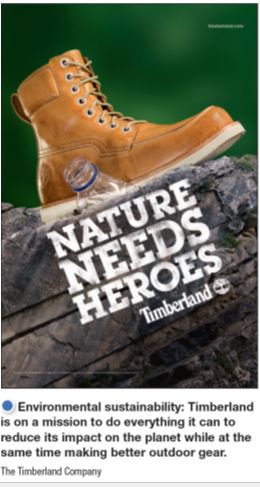 3-34
Copyright © 2016 Pearson Education, Inc.
[Speaker Notes: Concern for the natural environment has spawned the so-called green movement and the development of strategies and practices that support environmental sustainability. 

Environmental sustainability means meeting present needs without compromising the ability of future generations to meet their needs.

Many companies are responding to consumer demands with more environmentally responsible products. Others are developing recyclable or biodegradable packaging, recycled materials and components, better pollution controls, and more energy-efficient operations. 

Companies today are looking to do more than just good deeds. More and more, they are recognizing the link between a healthy ecology and a healthy economy. They are learning that environmentally responsible actions can also be good business.]
The Company’s Macroenvironment
Technological Environment
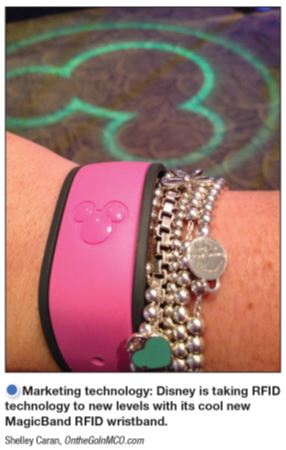 Most dramatic force in changing the marketplace
New products,  opportunities
Concern for the safety of new products
3-35
Copyright © 2016 Pearson Education, Inc.
[Speaker Notes: Discussion Question
Ask students what changes they have seen in technology in the past four years including medical products, communications, and media.

New technologies can offer exciting opportunities for marketers. Many firms are already using RFID technology  radio-frequency identification to track products through various points in the distribution channel.

The technological environment changes rapidly. New technologies create new markets and opportunities. Marketers should watch the technological environment closely. Companies that do not keep up will soon find their products outdated. If that happens, they will miss new product and market opportunities.

As products and technology become more complex, the public needs to know that these items are safe. Government regulations have resulted in much higher research costs and longer times between new product ideas and their introduction. Marketers should be aware of these regulations when applying new technologies and developing new products.]
Analyzing the Marketing Environment
Learning Objective 3
Identify the major trends in the firm’s natural and technological environments.

	Natural Environment
	Technological Environment
Copyright © 2016 Pearson Education, Inc.
3-36
[Speaker Notes: Discussion Questions
What recent change in the technological environment has had an impact on marketing? How has it affected buyer behavior and how has it changed marketing? 

Learning Objective 3 Summary

The natural environment shows three major trends: shortages of certain raw materials, higher pollution levels, and more government intervention in natural resource management. Environmental concerns create marketing opportunities for alert companies. The technological environment creates both opportunities and challenges. Companies that fail to keep up with technological change will miss out on new product and marketing opportunities.]
Analyzing the Marketing Environment
Learning Objective 4
Explain the key changes in the political and cultural environments.

	Political and Social Environment
	Cultural Environment
Copyright © 2016 Pearson Education, Inc.
3-37
[Speaker Notes: .]
The Company’s Macroenvironment
Political and Social Environment
Legislation regulating business is intended to protect
companies from each other
consumers from unfair business practices
the interests of society against unrestrained business behavior
3-38
Copyright © 2016 Pearson Education, Inc.
[Speaker Notes: The political environment includes laws, government agencies, and pressure groups that influence or limit various organizations and individuals in a given society.

Even the strongest advocates of free-market economies agree that the system works best with at least some regulation. Well-conceived regulation can encourage competition and ensure fair markets for goods and services. 

Thus, governments develop public policy to guide commerce—sets of laws and regulations that limit business for the good of society as a whole. Almost every marketing activity is subject to a wide range of laws and regulations. 

Legislation affecting business around the world has increased steadily over the years. The United States and many other countries have many laws covering issues such as competition, fair trade practices, environmental protection, product safety, truth in advertising, consumer privacy, packaging and labeling, pricing, and other important areas.]
The Macroenvironment
Political and Social Environment
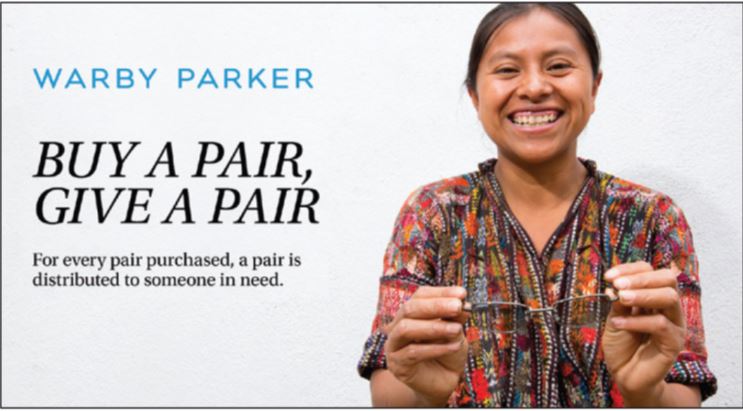 Increased emphasis on ethics

Socially responsible behavior

Cause-related marketing
Warby Parker; Photographer: Esther Havens
3-39
Copyright © 2016 Pearson Education, Inc.
[Speaker Notes: Cause-related marketing: Eyewear company Warby Parker offers designer glasses at a revolutionary low price while also leading the way for socially conscious businesses. For every pair of glasses sold, Warby Parker distributes a pair to someone in need.


Written regulations cannot possibly cover all potential marketing abuses, and existing laws are often difficult to enforce. However, beyond written laws and regulations, business is also governed by social codes and rules of professional ethics.

Socially Responsible Behavior. Enlightened companies encourage their managers to look beyond what the regulatory system allows and simply “do the right thing.”

Cause-Related Marketing. To exercise their social responsibility and build more positive images, many companies are now linking themselves to worthwhile causes. It has become a primary form of corporate giving which lets companies “do well by doing good” by linking purchases of the company’s products or services with benefiting worthwhile causes or charitable organizations. 

Cause-related marketing has stirred some controversy. Critics worry that cause-related marketing is more a strategy for selling than a strategy for giving—that “cause-related” marketing is really “cause-exploitative” marketing.]
The Macroenvironment
Cultural Environment
The cultural environment consists of institutions and other forces that affect a society’s basic values, perceptions, and behaviors.
Copyright © 2016 Pearson Education, Inc.
3-40
[Speaker Notes: Cultural factors strongly affect how people think and how they consume, so marketers are keenly interested in cultural forces.]
The Company’s Macroenvironment
Cultural Environment
The Persistence of Cultural Values
Core beliefs and values are persistent and are passed on from parents to children and are reinforced by schools, churches, businesses, and government.

Secondary beliefs and values are more open to change and include people’s views of themselves, others, organizations, society, nature, and the universe.
3-41
Copyright © 2016 Pearson Education, Inc.
[Speaker Notes: The cultural environment consists of institutions and other forces that affect a society’s basic values, perceptions, preferences, and behaviors. People grow up in a particular society that shapes their basic beliefs and values. They absorb a worldview that defines their relationships with others. Cultural characteristics can affect marketing decision making.

People in a given society hold many beliefs and values. Their core beliefs and values have a high degree of persistence. For example, most Americans believe in individual freedom, hard work, getting married, and achievement and success. These beliefs shape more specific attitudes and behaviors found in everyday life. 

Secondary beliefs and values are more open to change. Believing in marriage is a core belief; believing that people should get married early in life is a secondary belief. Marketers have some chance of changing secondary values but little chance of changing core values.]
The Macroenvironment
Cultural Environment
Shifts in Secondary Cultural Values of People’s Views
Themselves
Others
Organizations
Society
Nature
Universe
3-‹#›
Copyright © 2016 Pearson Education, Inc.
[Speaker Notes: Discussion Question 
Ask the students about their cultural values regarding nature and the universe. Do they see a difference between what the student values versus what their parents value?

Shifts in Secondary Cultural Values of People’s Views

People’s view of themselves
People vary in their emphasis on serving themselves versus serving others.
People’s view of others
More “cocooning” – staying home, home cooked meals
People’s view of organizations
Decline of loyalty toward companies
People’s view of society
Patriots defend it
Reformers want to change it
Malcontents want to leave it
People’s view of nature
Some feel ruled by it
Some feel in harmony with it
Some seek to master it
People’s view of the universe
Renewed interest in spirituality
Developed more permanent values
family, community, earth, spirituality, ethics]
Analyzing the Marketing Environment
Learning Objective 4
Explain the key changes in the political and cultural environments.

	Political and Social Environment
	Cultural Environment
3-43
Copyright © 2016 Pearson Education, Inc.
[Speaker Notes: Discussion Question
Compare and contrast core beliefs/values and secondary beliefs/values. Provide an example of each and discuss the potential impact marketers have on each.

Learning Objective 4 Summary

The political environment consists of laws, agencies, and groups that influence or limit marketing actions. The political environment has undergone changes that affect marketing worldwide: increasing legislation regulating business, strong government agency enforcement, and greater emphasis on ethics and socially responsible actions. 

The cultural environment consists of institutions and forces that affect a society’s values, perceptions, preferences, and behaviors. The cultural environment shows trends toward new technology-enabled communication, a lessening trust of institutions, increasing patriotism, greater appreciation for nature, a changing spiritualism, and the search for more meaningful and enduring values.]
Analyzing the Marketing Environment
Learning Objective 5
Discuss how companies can react to the marketing environment.

	Responding to the Marketing Environment
3-44
Copyright © 2016 Pearson Education, Inc.
Responding to the Marketing Environment
Views on Responding
Uncontrollable
React and adapt to forces in the environment

Proactive
Take aggressive actions to affect forces in the environment

Reactive
Watch and react to forces in the environment
3-45
Copyright © 2016 Pearson Education, Inc.
[Speaker Notes: Someone once observed, “There are three kinds of companies: those who make things happen, those who watch things happen, and those who wonder what’s happened.” 

Many companies view the marketing environment as an uncontrollable element. They passively accept the marketing environment, analyze environmental forces and design strategies that will help the company avoid the threats and take advantage of the opportunities the environment provides.

Other companies take a proactive stance toward the marketing environment. Rather than assuming that strategic options are bounded by the current environment, these firms develop strategies to change the environment and overcome seemingly uncontrollable environmental events. 

 “Business history . . . reveals plenty of cases in which firms’ strategies shape industry structure,” says the expert, “from Ford’s Model T to Nintendo’s Wii.”

Marketing management cannot always control environmental forces. In many cases, it must settle for simply watching and reacting to the environment. But whenever possible, smart marketing managers take a proactive rather than a reactive approach to the marketing environment]
Analyzing the Marketing Environment
Learning Objective 5
Discuss how companies can react to the marketing environment.
Views on Responding
Uncontrollable
Proactive
Reactive
3-46
Copyright © 2016 Pearson Education, Inc.
[Speaker Notes: Discussion Question
How should marketers respond to the changing environment?

Learning Objective 5 Summary

Companies can passively accept the marketing environment as an uncontrollable element to which they must adapt, avoiding threats and taking advantage of opportunities as they arise. Or they can take a proactive stance, working to change the environment rather than simply reacting to it. Whenever possible, companies should try to be proactive rather than reactive.]
Principles of Marketing
PowerPoint Copyright Page
Copyright © 2016 Pearson Education, Inc.
3-‹#›